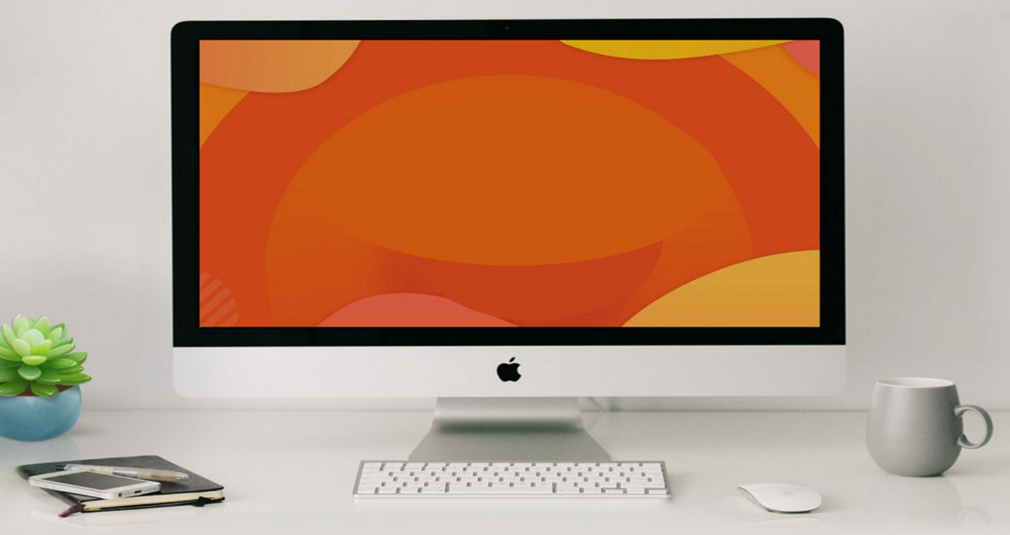 Assistant teacher
Farjana Amin
Teacher’s identity
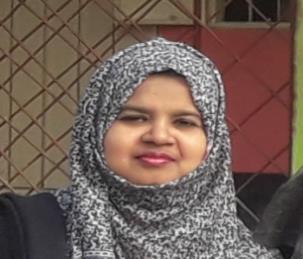 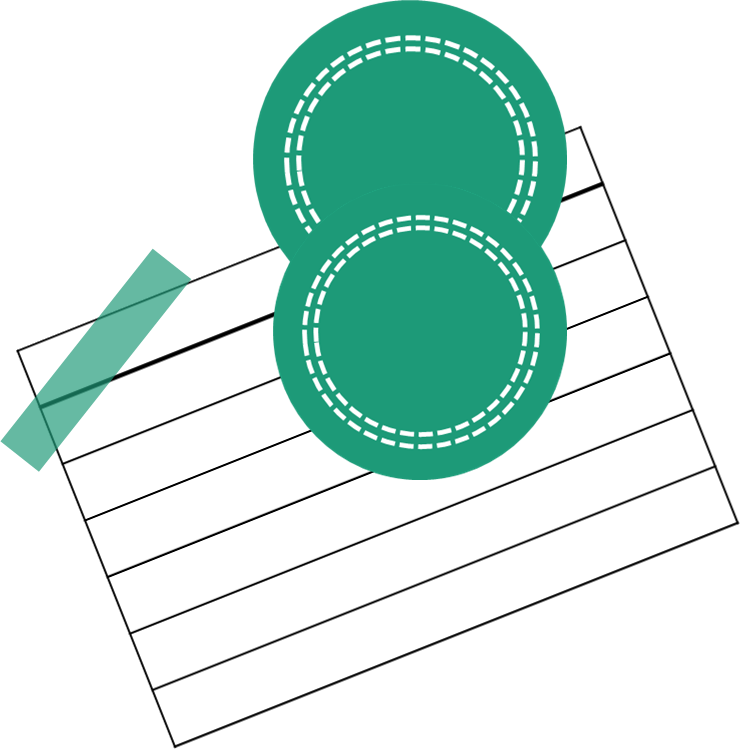 Farjana Amin
Assistant teacher
Dhadash Govt. Pri. School
Puthia, Rajshahi.
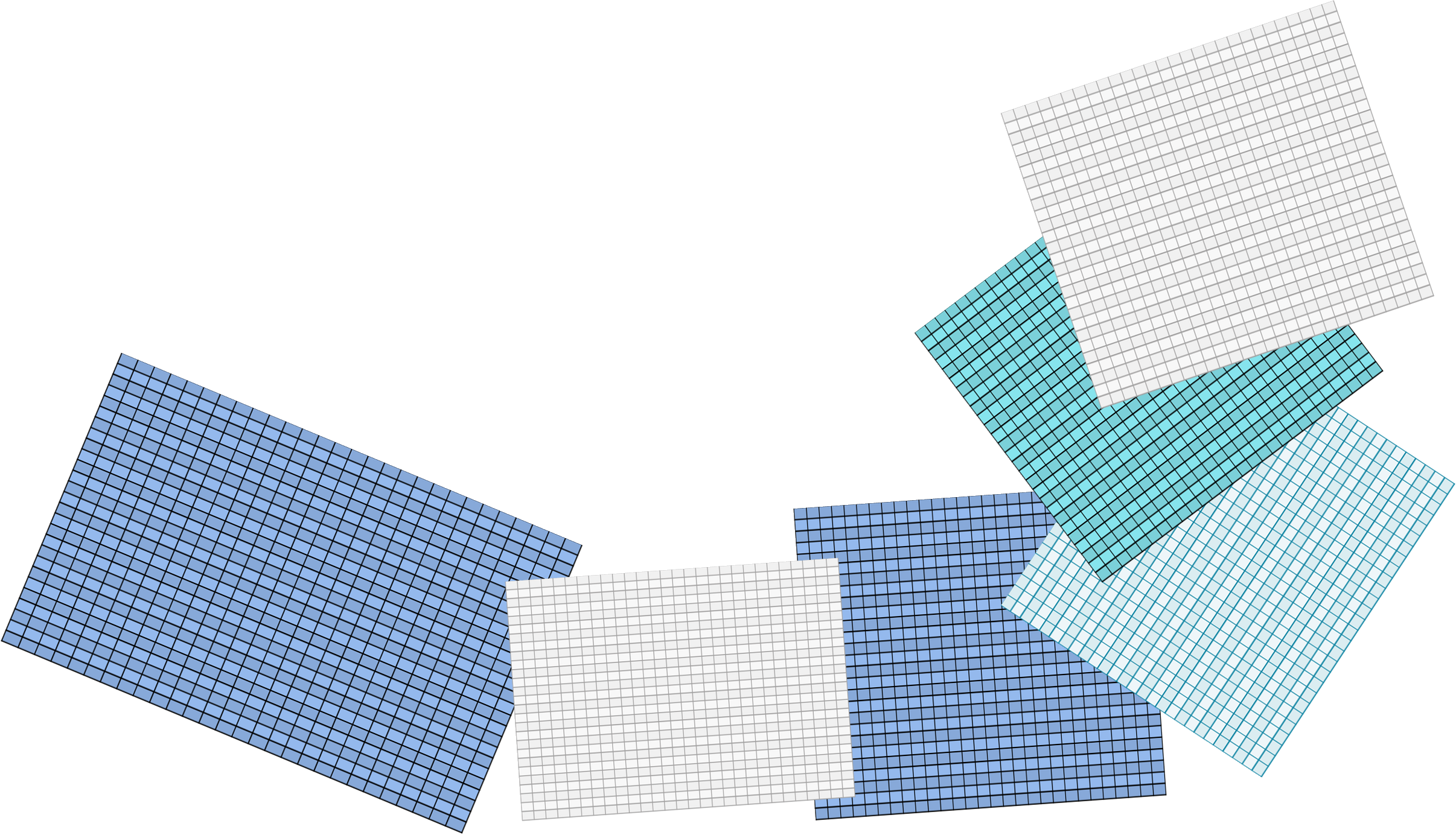 Lesson Identity
Class:5
Sub:English 
Today’s Lesson
Unit:9- occupations (A long……..didn’t mind.) 
Lessons 1-2
ENGliSH FOR TODAY
Class - 5
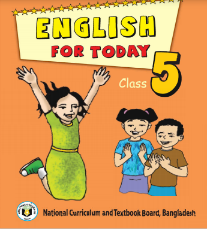 Do you know who are they ?
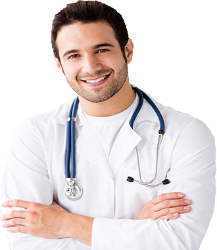 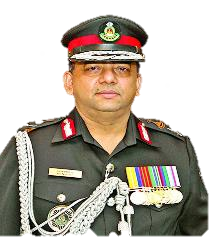 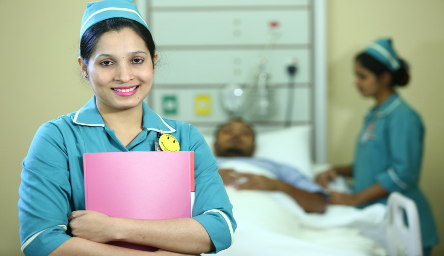 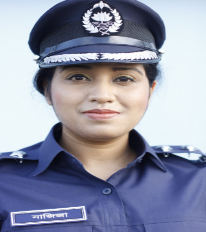 Rab
Police
Doctor
Nurse
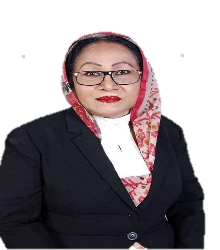 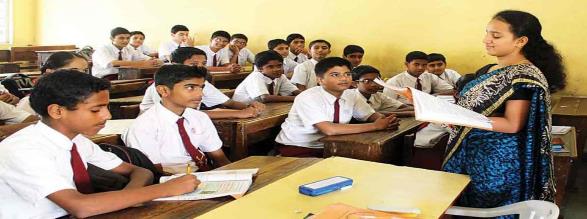 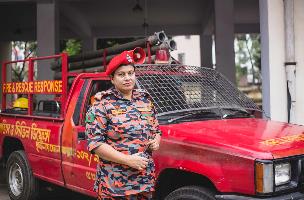 Teacher
Advocate
Firefighter
Can you please tell me what they do?
It’s called occupations
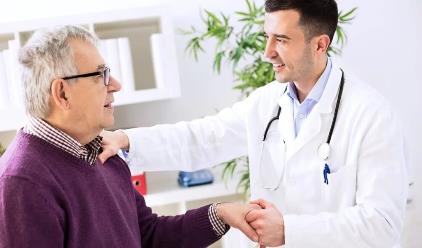 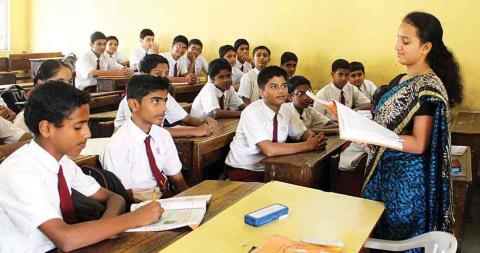 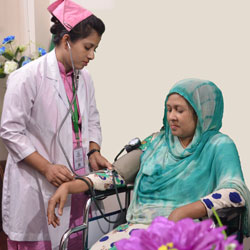 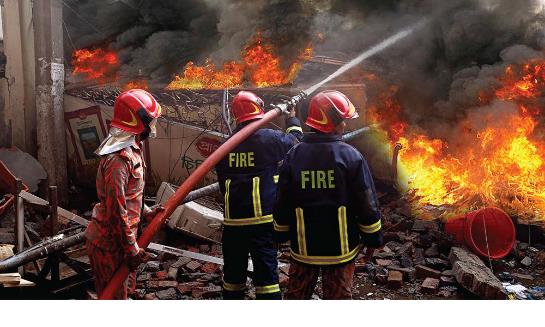 Let’s we see some pictures
Can you guess what’s our today’s topic
Do you know If there is a fire ,who put out the fire ?
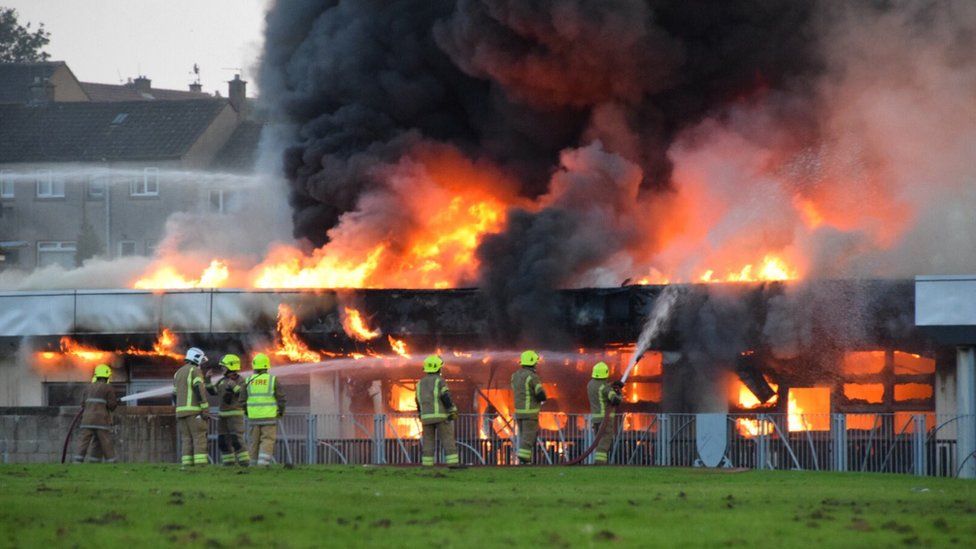 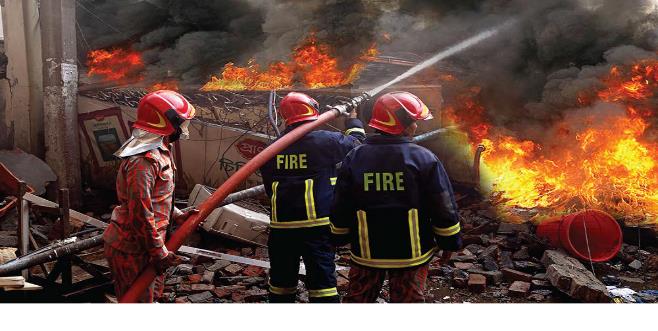 A fire fighter
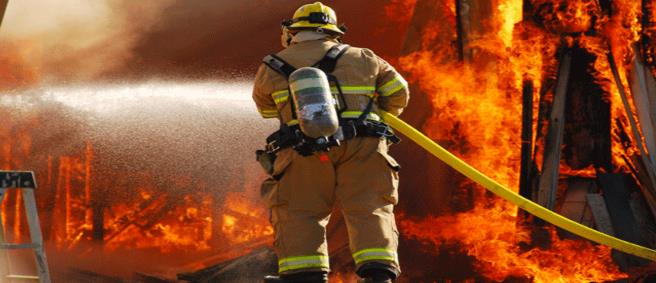 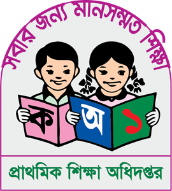 Our today’s topic is
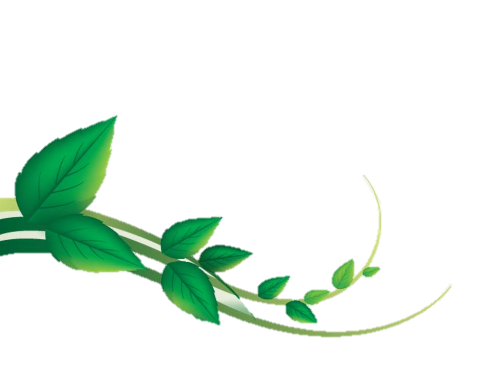 Occupations
Learning outcomes
Students will be able to-
Listening: 4.2.1 Understand and enjoy simple stories.
Speaking: 6.1.2 Say what others are doing.
Reading: 7.1.1 Recognize punctuation marks and read accordingly.
Writing: 10.1 make sentences using words and phrases given in the text.
Open at page 34
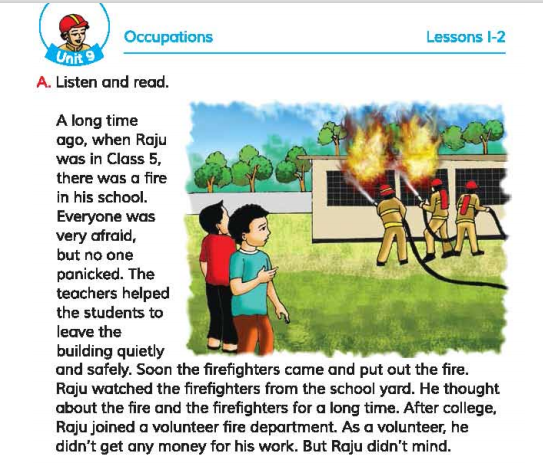 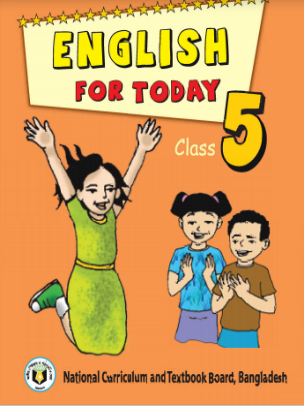 Let’s know the lesson with the pictures
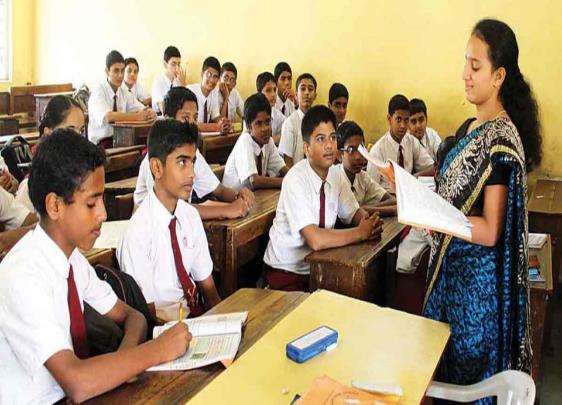 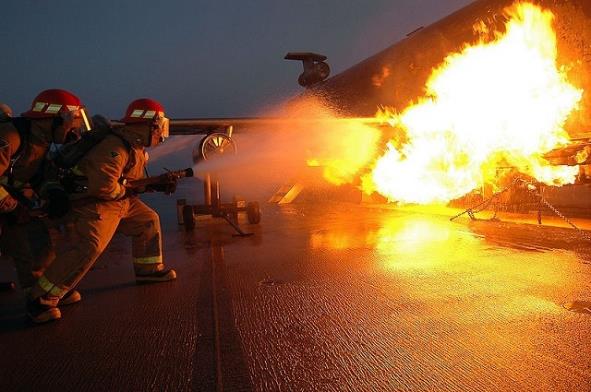 A long time ago , when Raju was in class 5 , there was a fire in his school.
Let’s know the lesson with the pictures
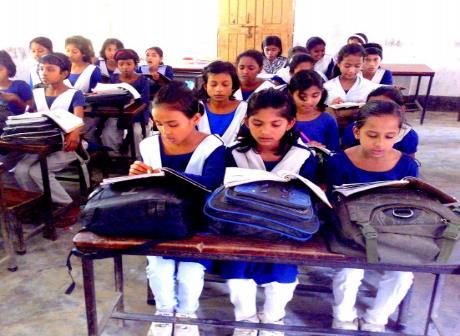 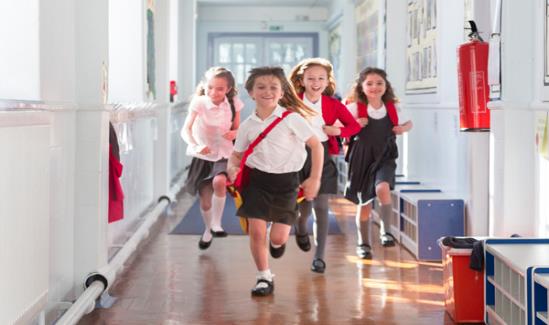 Everyone was very afraid, but no one panicked.The teachers helped the students to live the building quietly and safely.
Let’s know the lesson with the pictures
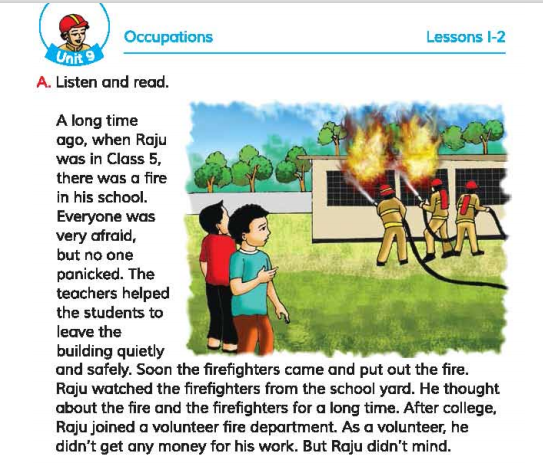 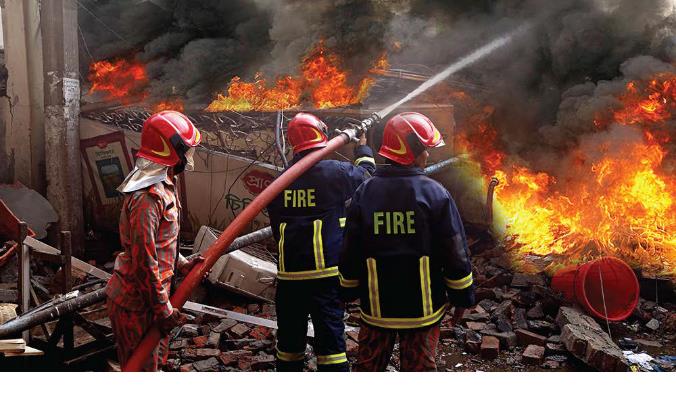 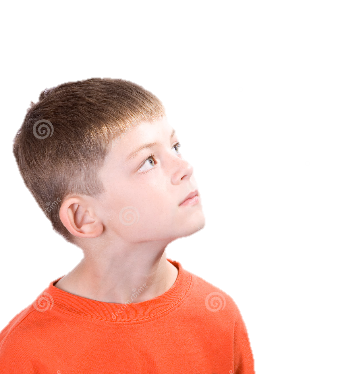 Soon the firefighters came and put out the fire. Raju watched the fire fighters from the school yard. He thought about the fire and  the firefighters for a long time.
Let’s know the lesson with the pictures
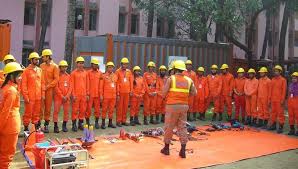 After college, Raju joined a volunteer fire department. As a volunteer, he  didn’t get any money for his work . But Raju didn’t mind.
Teaching Vocabularies
Let’s find out new or difficult words
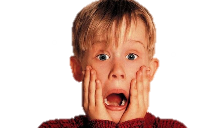 Panic
আতঙ্কিত হওয়া
To have fear.
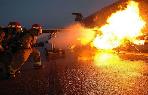 Put out
নেভানো
To extinguish fire.
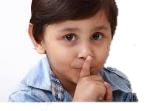 Quietly
With quietness.
নিরবতার সাথে
One who works without payment.
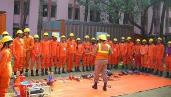 Volunteer
স্বেচ্ছাসেবক
One who works to extinguish fire.
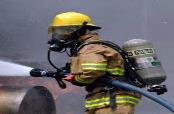 দমকলকর্মী
Firefighter
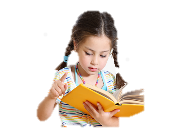 Make sentences
IW
Firefighter
Raju is a firefighter.
One year ago I was in class 4.
Ago
The boy was panicked to see the accident .
Panic
Full-time
My father is a full-time worker.
Yard
We  played in the yard.
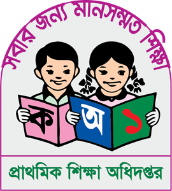 Lets play a game (word game).
One can say only one word from our today’s lesson
Fear
Fire
Firefighter
Putout
Afraid
Panic
Quitely
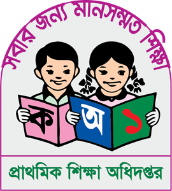 Student’s Silent Reading
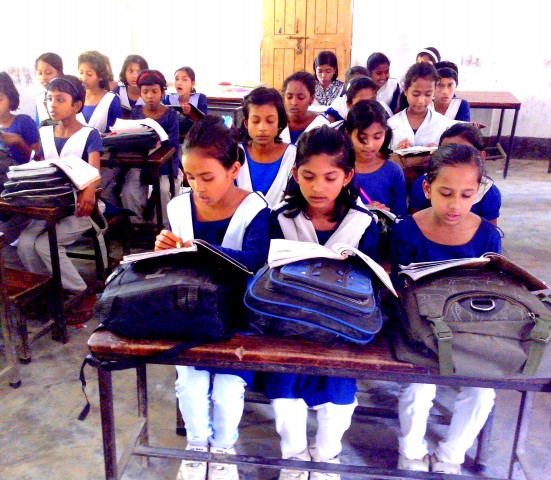 Student’s Chain Drilling.
A long time ago, when Raju was in class 5, there was a fire in his school.
Everyone was very afraid, but no one panicked.
The teachers helped the students to leave the building quietly and safely .
Soon the firefighters came and put out the fire.
Raju watched the firefighter from the school yeard.
He thought about the fire and the firefighters for a long time.
After college, Raju joined a volunteer fire department.
As a volunteer, he didn’t get mony for his work.
But Raju didn’t mind.
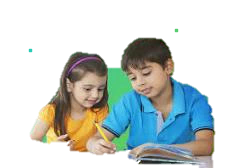 Group work
Group-A
Who was firefighter?
Group-B
Why were the students very afraid?
Group-C
What did Raju do after college?
Pair work
Write True for correct statement and False for incorrect statement
Let’s click on the sentences to know the right answer
a) Everyone was panicked.
True
True
b) The students left the building quitely.
c) Raju joined a volunteer in fire department after school.
False
False
False
d)The students were afraid to see the firefighters.
e) Raju watched the firefighters from house.
Match the words of column A with the similar meaning of Column B. Two extra meaning are given in column B.
Column B
Column A
a)  Firefighter
i)  in or within a short time.
ii)  go or come to see something .
b)  Volunteer
iii)  a person who does some acts without fee.
c)  Panic
iv)  a person who puts out fire .
d)  Quietly
v)  a member of this organigation .
e)  Soon
vi)  without making any noise .
vii)  a sudden anxiety.
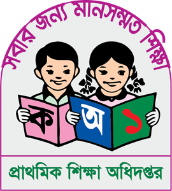 Evaluation
a) What happened when Raju was in class 5 ?
b) How did the teachers help the students ?
c) From where did Raju watch the firefighters ?
d) Who put out the fire in Raju’s school ?
e) What did Raju think for a long time ?
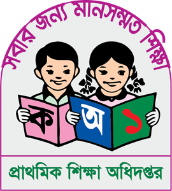 One day one word
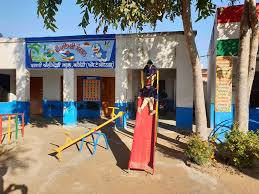 Yard
আঙ্গিনা
We play in the school yard
Home work
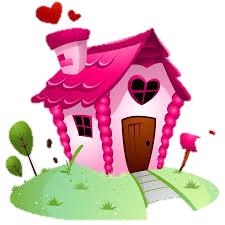 Write 5 sentences about an occupation as you know.
Good bye
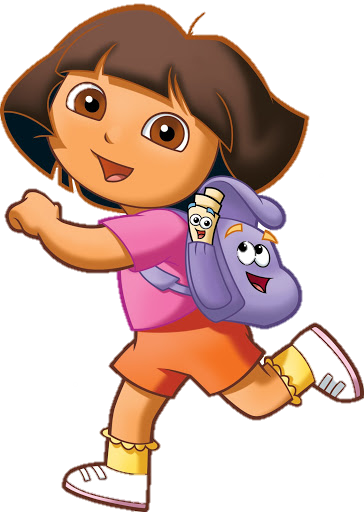 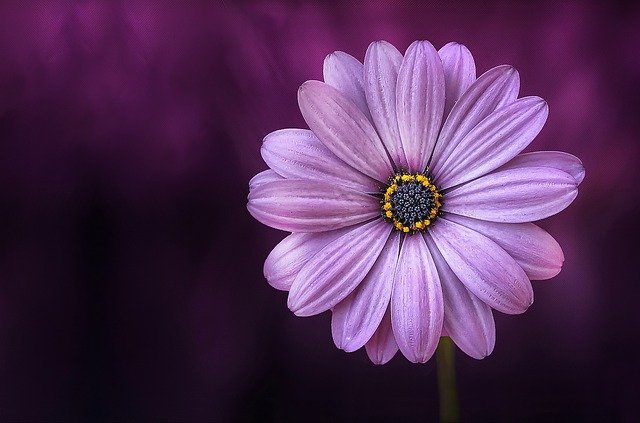